GDPR i full gång – vad händer nu?
SOI Norr 
Luleå den 5 september 2018


Peter Nordbeck / Partner / Advokat
Advokatfirman Delphi
Agenda
Inledning till GDPR
Vad är på gång?
Personuppgiftsbiträdesavtal
Dataskyddsombud
Personuppgiftsincidenter
Registerutdrag
Upphandling av IT-tjänster och molntjänster
2018-09-05
GDPR i full gång – vad händer nu?
Inledning till GDPR
2018-09-05
GDPR i full gång – vad händer nu?
Ny EU-förordning
”Förordning om skydd för fysiska personer med avseende på behandling av personuppgifter och det fria flödet av sådana uppgifter” 
Direkt gällande förordning som ersatt PuL och motsvarande lagar i hela EU (EES) 
Syfte
Stärka integritetsskyddet
Möta teknikens förändringar
Underlätta handel inom EU
De nya reglerna trädde ikraft den 25 maj 2018
2018-09-05
GDPR i full gång – vad händer nu?
GDPR i korthet
Principerna bygger på nuvarande lag, men också ett stort antal nyheter
Finns vissa möjligheter till avvikelser i nationell lag, men bara från vissa regler
Tydlig strävan efter enhetlighet, men finns vissa möjligheter till avvikelser i nationell lag
Journalistiska ändamål 
Akademiskt, konstnärligt eller litterärt skapande
Offentlighetsprincipen
Personnummer
Arbetsrätt 
Forskningsändamål eller statistiska ändamål
Lag (2018:218) med kompletterande bestämmelser till EU:s dataskyddsförordning (dataskyddslagen), kamerabevakningslag (2018:1200) m.fl. 
Enhetlig tolkning inom EU - Europeisk dataskyddsstyrelse
2018-09-05
GDPR i full gång – vad händer nu?
Sanktioner
Företag kan få böter upp till det högre beloppet av 20/10 MEUR eller 4/2 % av koncernens globala omsättning 
Även risk för skadestånd, m.m.
Myndigheter och offentliga organ: varje medlemsstat får bestämma 
5 MSEK respektive 10 MSEK, 6 kap. 2 § dataskyddslagen
(Kommunala bolag anses som privata organ vid tillämpningen av GDPR, dvs.  kommunala bolag omfattas av de direkt tillämpliga bestämmelserna om sanktionsavgifter i GDPR)
2018-09-05
GDPR i full gång – vad händer nu?
När gäller GDPR?
Brett tillämpningsområde! 
om personuppgiftsansvarig eller personuppgiftsbiträde är etablerad i EU, oavsett om behandlingen utförs här eller inte, 
behandlingen har anknytning till utbjudande av varor eller tjänster till registrerade i EU.
Gäller all europeiska företag, organisationer, föreningar, myndigheter, kommuner, enskilda m.m.
Undantag för behandling av privatpersoner av rent privat karaktär (ej publicering på internet)
Gäller all behandling av personuppgifter – både automatiserad och manuell (om register)
2018-09-05
GDPR i full gång – vad händer nu?
Undantag för ostrukturerat material försvinner
Enligt PuL fanns ett undantag för uppgifter som inte ”strukturerats för att påtagligt underlätta sökning”
Löpande text i ordbehandlings-program, text eller e-mail, inlägg på sociala medier
Undantaget försvann med GDPR
Åtgärd: Utred om ni utnyttjat undantaget för behandling av ostrukturerat material och undersök framtida förutsättningar enligt förordningen (laglig grund, information till den registrerade etc.)
2018-09-05
GDPR i full gång – vad händer nu?
Några viktiga begrepp
(Ev. Underbiträden)
Behandling
Personuppgifter
Personuppgiftsansvarig 
Personuppgiftsbiträde
Underbiträde
Registrerad

Personuppgiftsbiträdesavtal
Personuppgifts-biträdesavtal
Personuppgiftsbiträde
Personuppgiftsansvarig
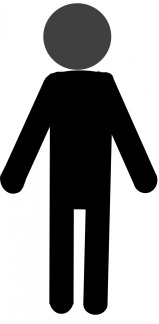 Individ (”den registrerade”)
2018-09-05
GDPR i full gång – vad händer nu?
Vad är en personuppgift?
Personuppgifter – varje uppgift varigenom en fysisk person direkt eller indirekt kan identifieras
Är detta en personuppgift?
anna.ulfsdotter-forsell@delphi.se
83.248.106.125 (en IP-adress)
En adressuppgift
Ett bilregistreringsnummer eller bostadsadress
En bild:
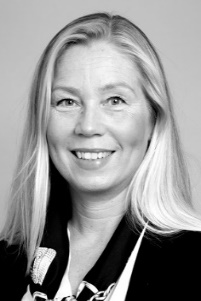 2018-09-05
GDPR i full gång – vad händer nu?
Vad är en behandling?
Definitionen av behandling är vid och omfattar alla åtgärder som vidtas i fråga om personuppgifter 
Exempel
Insamling 
Registrering
Lagring
Spridning
Samkörning
Radering
Undantag för bl.a. rent personligt bruk
2018-09-05
GDPR i full gång – vad händer nu?
Personuppgiftsansvarig
Den som själv eller tillsammans med andra bestämmer ”ändamål och medel” med personuppgifter är personuppgiftsansvarig
Ansvarar självständigt för att lagen uppfylls
2018-09-05
GDPR i full gång – vad händer nu?
GDPR: Gemensamt personuppgiftsansvar
Om två eller flera personuppgiftsansvariga gemensamt fastställer ändamålen med och metoderna för behandling av personuppgifter 
	= gemensamt ansvariga
Ska gemensamt fastställa sitt respektive ansvar avseende den registrerades rättigheter och sina respektive skyldigheter att tillhandahålla information
Den registrerade kan utöva sina rättigheter mot var och en av de personuppgiftsansvariga
2018-09-05
GDPR i full gång – vad händer nu?
Personuppgiftsansvarig i praktiken
Ni är ansvariga för all personuppgiftsbehandling inom er myndighet/ert offentliga organ
Inom en kommun:
Enskilda nämnder (förvaltningsmyndigheter)
Kommunstyrelsen
Register
Register med leverantörer och samarbetspartners 
Anställningsregister
Kandidater (för anställningar)  
Annan personuppgiftsbehandling, t.ex. i mail och löptext (även ostrukturerad behandling)
Specifika personuppgiftsbehandlingar
GPS-data, whistleblowing system, osv.
2018-09-05
GDPR i full gång – vad händer nu?
Personuppgiftsbiträde
”En fysisk eller juridisk person, offentlig myndighet, institution eller annat organ som behandlar personuppgifter för den personuppgiftsansvariges räkning” 
Finns alltid utanför den personuppgiftsansvariges organisation
Exempel på vanliga biträden
IT-leverantörer
Rekryteringsbyråer
Reklambyråer
Molntjänstleverantörer
IT-support
Utökade direkta skyldigheter 
Tillsynsobjekt - kan också åläggas sanktionsavgift
2018-09-05
GDPR i full gång – vad händer nu?
Vad är på gång?
Första granskningen
2018-09-05
GDPR i full gång – vad händer nu?
Klagomål och tips
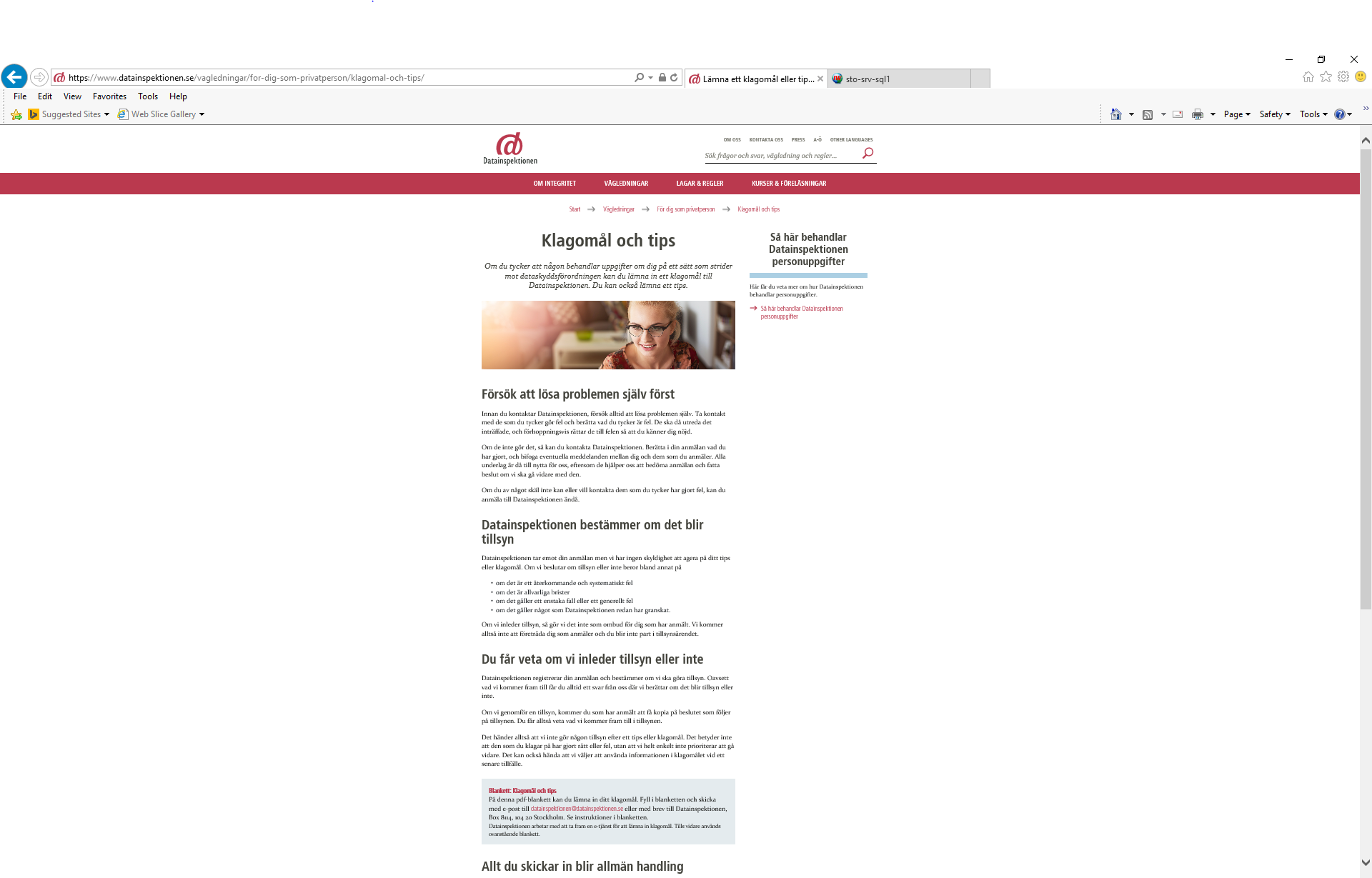 2018-09-05
GDPR i full gång – vad händer nu?
Övrigt
Personuppgiftsbiträdesavtal
Dataskyddsombud
Personuppgiftsincidenter
ePrivacy förordningen
Privacy Shield
2018-09-05
GDPR i full gång – vad händer nu?
Personuppgiftsbiträdesavtal
Exempel på situationer där biträdesavtal behövs
Molntjänster
Outsourcing
Supporttjänster
Konsulter m.fl. (IT-projekt men även allmänt IT-stöd)
2018-09-05
GDPR i full gång – vad händer nu?
Nya krav på biträdesavtalets innehåll enligt GDPR
(Ev. Underbiträden)
Katalogen för vad ett biträdesavtal ska innehålla utökas (se art. 28)
dokumenterade instruktioner
Biträdet ska omedelbart informera den ansvariga om biträdet anser att en instruktion strider mot GDPR eller EU:s eller medlemsstats dataskyddsbestämmelser 

Förtydliganden avseende avtalen mellan biträdet och underbiträden
Personuppgifts-biträdesavtal
Personuppgiftsbiträde
Personuppgiftsansvarig
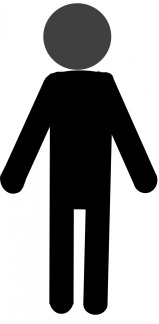 Individ (”den registrerade”)
2018-09-05
GDPR i full gång – vad händer nu?
Mer självständig roll och ansvar för biträdet
Flera bestämmelser direkt tillämpliga på biträdet (utökat ansvar). 
Exempel:
Skyldighet att samarbeta med tillsynsmyndighet 
Kontroll över personer hos biträdet som får tillgång
Meddela personuppgiftsansvarig om personuppgiftsincident 
Enbart behandla enligt instruktioner från personuppgiftsansvarig eller tvingande lag 
Föra registerförteckning (ibland) 

Om biträdet fastställer ändamålen med och metoderna för behandlingen ska biträdet anses vara personuppgiftsansvarig
2018-09-05
GDPR i full gång – vad händer nu?
Säkerhetsåtgärder
Avtalet ska innehålla krav på att biträdet ska tillse att lämpliga och proportionerliga säkerhetsåtgärder enligt art. 32 vidtas. 
Biträdet ska även i avtalet åta sig att ”bistå personuppgiftsansvarig med att se till att skyldigheterna avseende säkerhet i art. 32-36 fullgörs”
Säkerhetskrav enligt art. 32
Anmälan om personuppgiftsincident
Information om incidenter till de registrerade
Genomförande av konsekvensbedömning
Samråd med tillsynsmyndighet
2018-09-05
GDPR i full gång – vad händer nu?
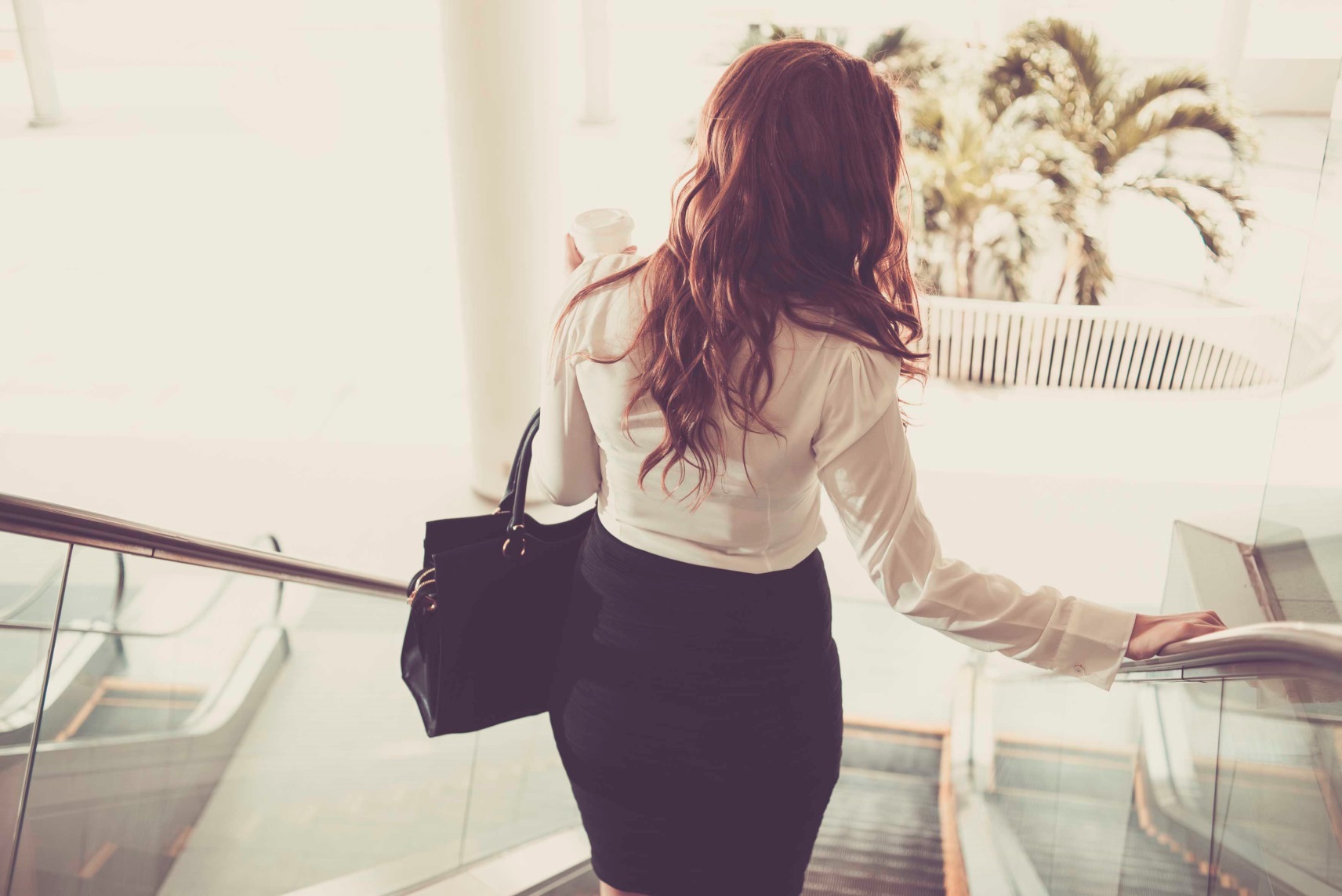 Upprätthålla registrerades rättigheter
Biträdet ska vidta lämpliga tekniska och organisatoriska åtgärder för att hjälpa personuppgiftsansvarig att uppfylla de registrerades begäran och rättigheter.
Exempel på sådana rättigheter
Information till registrerade 
Rätt till tillgång (s.k. registerutdrag)
Rätt till rättelse, radering eller begränsning
Rätt till dataportabilitet
Rätt till invändning
2018-09-05
GDPR i full gång – vad händer nu?
Åtgärder vid avtalets upphörande
Krav på att, beroende av vad ansvarig väljer, radera eller återlämna alla personuppgifter till personuppgiftsansvarig. 
Kopior ska raderas om inte lagring krävs enligt unionsrätten eller medlemsstaternas nationella rätt.
2018-09-05
GDPR i full gång – vad händer nu?
Information och dokumentationskrav
Biträdet ska åta sig att tillhandhålla all information som krävs för att visa att biträdet fullgjort sina skyldigheter enligt art. 28 (krav på biträdesavtal).
Revision - biträdet ska möjliggöra och bidra till granskningar, innefattande inspektioner, av personuppgiftsbiträdet eller av en annan revisor som bemyndigats av ansvarig.
2018-09-05
GDPR i full gång – vad händer nu?
Sammanfattning – ändringsbehov
De allra flesta biträdesavtal måste skrivas om.
Är det rimligt att behålla samma priser när ansvar och åtgärder för biträdet blir mer omfattande? Tilläggstjänster?
Biträdets ansvar för administrativa böter som personuppgiftsansvarig ådrar sig vid biträdets överträdelse av instruktionerna, hur regleras detta?
2018-09-05
GDPR i full gång – vad händer nu?
Dataskyddsombud
Krav på dataskyddsombud
Speciell anställd eller konsult med ansvar för personuppgiftshantering
Kriterier för utnämnande: 
Yrkesmässiga kvalifikationer 
Expertkunnande om lagstiftning och praxis (i synnerhet)
Förmågan att fullgöra sina uppgifter 
Får utses av alla organisationer
2018-09-05
GDPR i full gång – vad händer nu?
När måste ett ombud utses?
Obligatoriskt i vissa fall
Myndighet eller offentligt organ  
Kärnverksamhet består i behandling som (p.g.a. karaktär, omfattning eller ändamål) kräver regelbunden och systematisk övervakning av de registrerade i stor skala
Kärnverksamheten består av behandling  i stor skala av känsliga uppgifter eller uppgifter om fällande domar i brottmål
När det följer av lagstiftning 
Den som vill får även i andra fall utse data-skyddsombud och medlemsstaterna kan i nationell rätt kräva detta 
Små offentliga organ kan ha gemensamt ombud med hänsyn till dess organisationsstruktur och storlek
Dataskyddsombudets kontaktuppgifter ska offentliggöras och meddelas till tillsynsmyndigheten
2018-09-05
GDPR i full gång – vad händer nu?
Dataskyddsombudets uppgifter
Skapa medvetenhet, informera och ge råd för efterlevnad av reglerna
Övervaka efterlevnaden av förordningen och andra regler om personuppgiftsskydd
På begäran ge råd vad gäller konsekvensbedömningen avseende uppgiftsskydd och bevaka genomförandet av den
Samarbeta med och fungera som kontaktpunkt för tillsynsmyndigheten
Ska ta hänsyn till risker förknippade med behandlingen med beaktande av behandlingens 
Art
Omfattning
Sammanhang 
Syften
2018-09-05
GDPR i full gång – vad händer nu?
Dataskyddsombudets ställning
Ska erhålla stöd från registeransvarig vid utförandet av sina arbetsuppgifter
”På ett korrekt sätt och i god tid” få delta i alla frågor som rör skyddet av personuppgifter
Tillräckliga resurser
Tillgång till personuppgifter och behandlingsförfaranden
Upprätthålla sakkunskap
2018-09-05
GDPR i full gång – vad händer nu?
Dataskyddsombudets ställning
Får inte motta instruktioner som gäller utförandet av arbetsuppgifterna  
Får inte avsättas eller bli föremål för påföljder för utförandet av sina arbetsuppgifter 
Ska rapportera direkt till högsta ledningen
Får ha andra arbetsuppgifter, men den registeransvarige ska ”se till att sådana arbetsuppgifter inte leder till en intressekonflikt”
2018-09-05
GDPR i full gång – vad händer nu?
Personuppgiftsincidenter
Informationskrav vid person-uppgiftsincident
Informera om ”personuppgiftsincident” utan oskäligt dröjsmål 
Informera tillsynsmyndigheten 
Som huvudregel: Inom 72 timmar efter vetskap om intrånget 
Informera varje registrerad individ 
Om sannolikt leder till hög risk för enskildas rättigheter
Undantag, t.ex. om system finns för att bevisa att de ”förlorade” uppgifterna gjorts oläsbara för utomstående, t.ex. kryptering  
Oproportionerlig ansträngning: Istället informera allmänheten
Företag behöver stärka sina säkerhetsåtgärder
2018-09-05
GDPR i full gång – vad händer nu?
Informationskrav vid personuppgiftsincident
Anmälan till tillsynsmyndigheten ska innehålla:
Beskrivning av personuppgiftsincident,
Ungefärliga antalet registrerade som berörs, och
De sannolika konsekvenserna av personuppgiftsincident.
Alla brott, dess effekter och åtgärderna som vidtagits ska dokumenteras.
2018-09-05
GDPR i full gång – vad händer nu?
Datainspektionens blankett
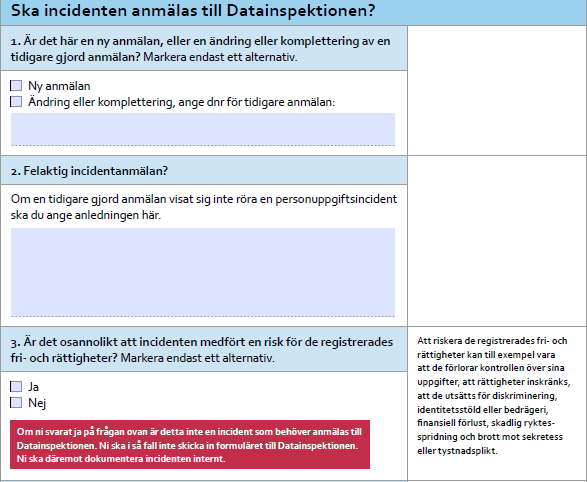 2018-09-05
GDPR i full gång – vad händer nu?
Registerutdrag
Information på begäran - registerutdrag
Registrerade har rätt att begära ut information om t.ex. kategorier av uppgifter som behandlas, mottagare, period, m.m.
Ska lämnas utan onödigt dröjsmål och senast inom en månad efter begäran
Perioden får vid behov förlängas med ytterligare två månader, med beaktande av hur komplicerad begäran är och antalet inkomna begäranden
2018-09-05
GDPR i full gång – vad händer nu?
Upphandling av IT-tjänster och molntjänster
Upphandling av IT-tjänster och molntjänster
Så snart personuppgifter ska behandlas: Viktigt hur upphandlingen görs
Privacy-krav på systemet eller tjänsten - Privacy by design och Privacy by default
Risk- och sårbarhetsanalys (teknik) - Datainspektionen
Eventuellt krav på konsekvensbedömning
Krav på personuppgiftsbiträdesavtal (och avtalet i övrigt)
Laglig grund om överföring till tredje land (t.ex. modellklausulerna) alt. löfte i avtal att ej överföra till tredje land
Överföring av känsliga personuppgifter 
Vid molntjänster och outsourcing: Extra krav för att bl.a. säkerställa att lagarna inte kringgås
Svårigheter kring kontroll av underbiträden
2018-09-05
GDPR i full gång – vad händer nu?
Privacy by design
”Inbyggd integritet”
Säkerhets- och integritetsaspekter ska tas hänsyn till redan vid planering och utveckling av IT-system
De grundläggande principerna, t.ex. undvika fritextfält, behörighet, standardinställningar för lagring, m.m.
Den som är personuppgiftsansvarig ska ställa kraven
Anpassa systemen efter vilka dataskyddskrav som gäller för just ert företag och varje situation
Kommissionen får fastställa förordningar om tolkningen samt tekniska standarder
Åtgärder: Inför rutiner för att ställa krav vid IT-upphandlingar samt utbilda eventuella IT-arkitekter
2018-09-05
GDPR i full gång – vad händer nu?
Privacy by design – exempel
Behörighet
Uppgiftsminimering
Anonymisera om möjligt, undvik peka ut individer
Begränsa åtkomsten till uppgifterna
Hög säkerhet
Möjligheter till kryptering, säkerhetskopiering och loggar, säker utplåning
Funktioner för autentisering
Enkel möjlighet till gallring, automatisk och enkel radering av uppgifter som inte behövs
Möjliggöra utelämnande av information till registrerade 
Minimera användande av fritextfält
2018-09-05
GDPR i full gång – vad händer nu?
Privacy by default
Dataskydd som standard
I standardfallet bara hantera uppgifter som är nödvändiga med hänsyn till ändamålet
Exempel:
IT-systemens arbetsflöde ska automatiskt styra användaren mot ett integritetssäkert arbetssätt
Grundinställningarna ska vara satta så att inte mer information än nödvändigt samlas in eller visas
2018-09-05
GDPR i full gång – vad händer nu?
Överföring av personuppgifter
Huvudregeln är ett förbud mot överföring av personuppgifter utanför EU
Lagstiftningen ska inte kunna kringgås genom att flytta ut data  
Behöver ha koll på var data behandlas 
Innebär viss tjänst eller support överföring till länder som inte är tillåtna?
Räcker att någon ges tillgång till data t.ex. för support
2018-09-05
GDPR i full gång – vad händer nu?
Tillåten överföring
Kommissionen kan besluta att ett land eller en internationell organisation ”säkerställer en adekvat skyddsnivå” = överföring kräver då inget särskilt tillstånd
I avsaknad av sådant beslut får överföring ske endast med stöd av ”lämpliga skyddsåtgärder”:
Ett rättsligt bindande och verkställbart instrument 
Bindande företagsbestämmelser (”Binding Corporate Rules”)
Standardiserade dataskyddsbestämmelser som antas/godkänns av tillsynsmyndighet och kommissionen
Godkänd uppförandekod/certifieringsmekanism
Avtalsklausuler (”Standard Contractual Clauses”, även kallade (”Modellklausulerna”))
2018-09-05
GDPR i full gång – vad händer nu?
Tillåten överföring
Binding Corporate Rules (BCR) 
Tidigare tillåten överföring
Safe Harbor-anslutna företag i USA. Överföringar av personuppgifter till USA med stöd av Safe Harbor är olagliga efter EU-domstolens dom i oktober 2015
Privacy Shield
2018-09-05
GDPR i full gång – vad händer nu?
Känsliga personuppgifter - möjligt att outsourca?
Röja sekretessbelagda uppgifter med stöd av 10 kap. 2 § offentlighets- och sekretesslagen (2009:400) (”OSL”)?
E-delegationens förstudie (Sekretess vid outsourcing – en förstudie, Fi2009:01/2015/4, 2015-03-19)
Överväg alternativ som innebär att röjande av sekretessbelagda uppgifter kan undvikas
Godtagbart om enda realistiska lösningen
E-delegationens vägledning ”Outsourcing – en vägledning om sekretess och persondata skydd” (januari 2016)
Checklista, nödvändigt utlämnande enligt OSL:
Kan myndighetens uppdrag rimligen fullgöras utan att ett utlämnande sker?
Motiveras utlämnandet även av andra skäl än rent ekonomiska?
Har alla alternativ till utlämnande övervägts noggrant?
2018-09-05
GDPR i full gång – vad händer nu?
Särskilt om röjande
Avtalsreglerad tystnadsplikt för leverantören för att skyddssyftet ska tillgodoses
Vid särskilt känsliga uppgifter och vissa särskilt skyddsvärda uppgifter om enskildas personliga förhållanden krävs att tjänsteleverantören omfattas av straffsanktionerad tystnadsplikt eller motsvarande
Röjande om en hemlig uppgift har gjorts tillgänglig för en utomstående på ett sådant sätt att det förefaller osannolikt att mottagaren faktiskt tar del av uppgifterna?
Enligt E-delegationen kan detta vara fallet om tjänsteavtalet har försetts med:
ett tydligt förbud för leverantören och dennes personal att ta del av den information som hanteras i systemen
krav på effektiva kontrollmekanismer, och
kännbara civilrättsliga sanktioner vid överträdelser
Kryptering?
Kontrollmöjligheter i avtalet
2018-09-05
GDPR i full gång – vad händer nu?
Peter Nordbeck, Partner / Advokat Telefon: +46 (0) 8 677 55 30Mobil: +46 (0) 709 25 25 01peter.nordbeck@delphi.se
Advokatfirman Delphi Adress: Mäster Samuelsgatan 17, Box 1432, 111 84 StockholmTelefon: + 46 (0) 8 677 54 00 Fax +46 (0) 8 20 18 84 www.delphi.se
2018-09-05
GDPR i full gång – vad händer nu?